ВИКТОРИНА 
по учебной практике
ОПИЛИВАНИЕ МЕТАЛЛА
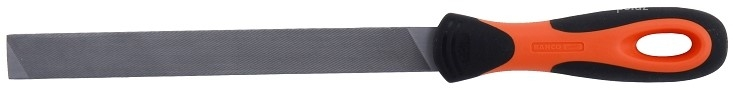 ГПОАУ АМФЦПК 
Мастер п/о 
Абрамец Сергей Владимирович
г. Белогорск
2016г.
1
Слесарная операция по снятию лишнего слоя с поверхности  металла при помощи напильника?
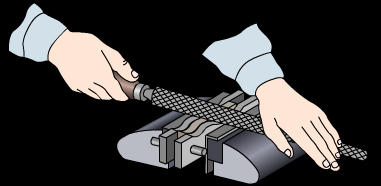 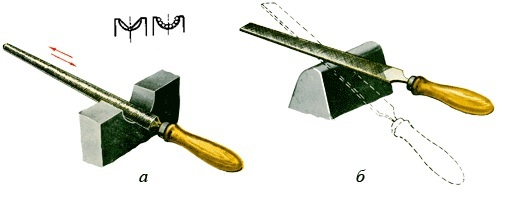 ОПИЛИВАНИЕ
Основной инструмент используемый  при опиливании, представляет собой стальной брусок, на рабочей поверхности которого нанесено большое количество насечек, образующих режущие зубья?
2
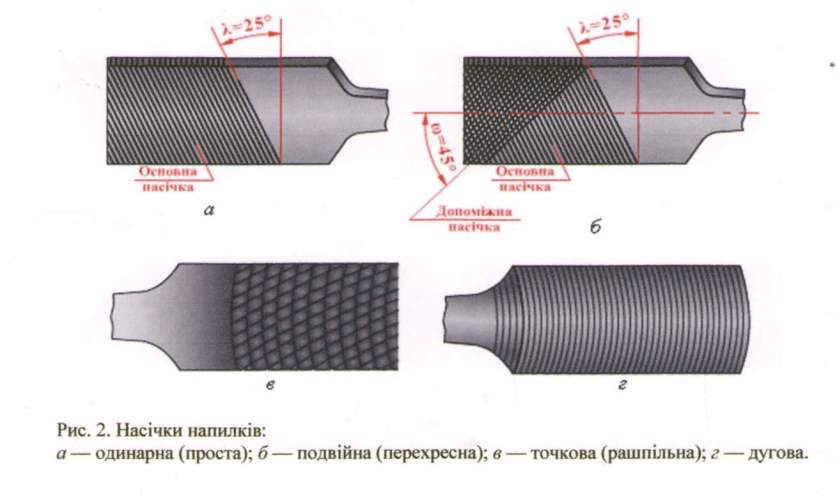 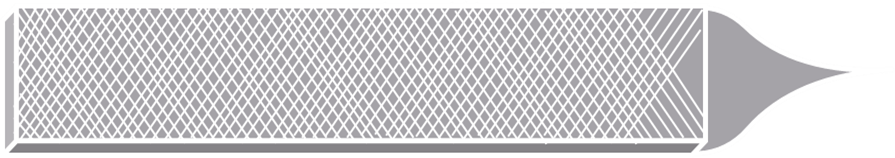 НАПИЛЬНИК
Для обработки каких поверхностей применяют опиливание?
3
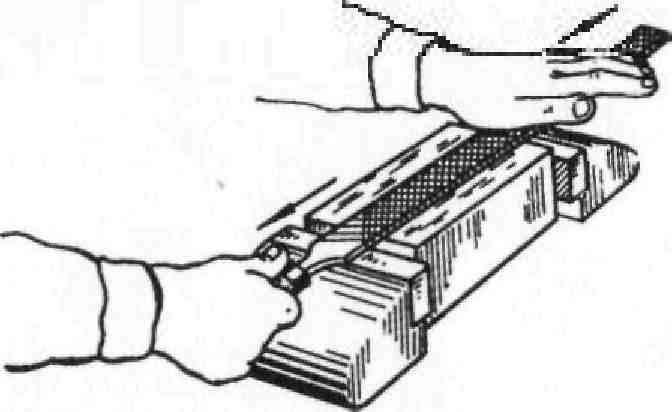 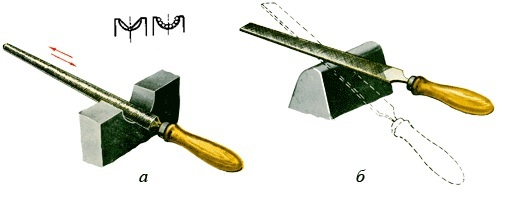 Криволинейных
Плоских
ОПИЛИВАНИЕ ПОВЕРХНОСТИ БЫВАЕТ?
4
ЧИСТОВОЕ
ЧЕРНОВОЕ
5
Назовите из каких частей состоит напильник?
2
3
5
4
7
6
1
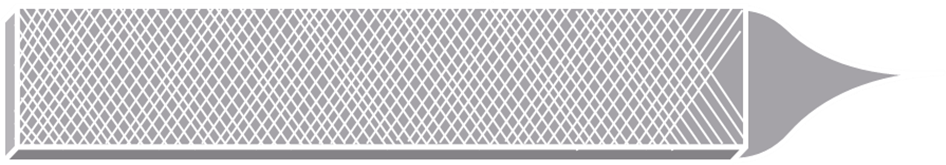 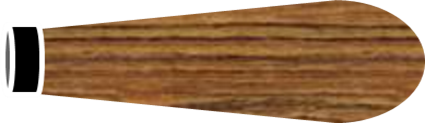 1- нос
4-пятка
7- ручка
2-ребро
5-хвостовик
3 –грань
6-кольцо
ВИДЫ 
НАСЕЧЕК
 НАПИЛЬНИКА
Насечки напильника образуют зубья которые обеспечивают?
6
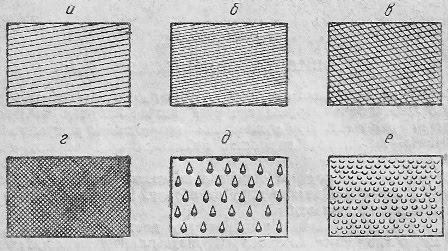 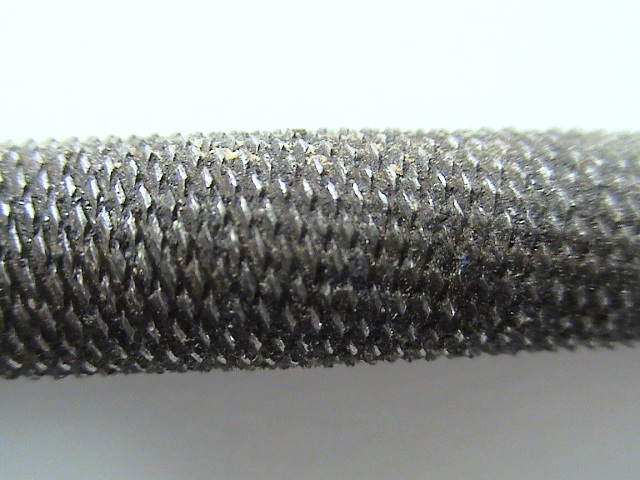 Снимают стружку с обрабатываемого материала.
Насечка предназначенная для обработки цветных металлов и сплавов (латуни, цинка, свинца, 
алюминия, бронзы, меди )?
7
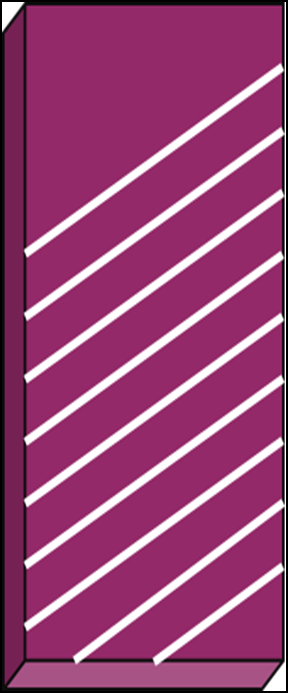 Одинарная
Насечка предназначенная для обработки чёрных  металлов?
8
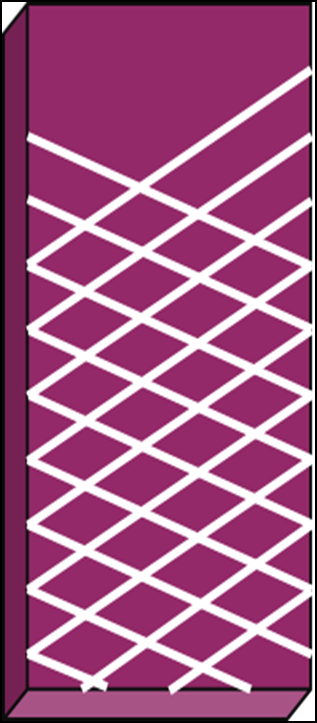 Двойная
Насечка предназначенная для очень мягких 
металлов и неметаллических материалов —
 кожи, резины?
9
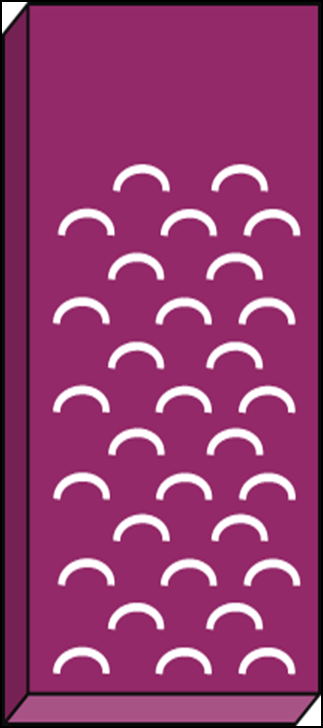 Рашпильная
Насечка  применяемая  при обработке мягких металлов медь, дюралюминий?
10
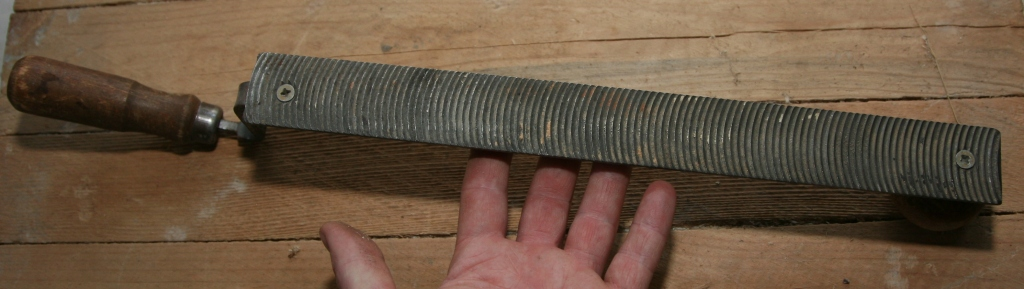 Фрезерованная 
(дуговая)
Какими видами напильников окончательно обрабатывают и доводят поверхность?
11
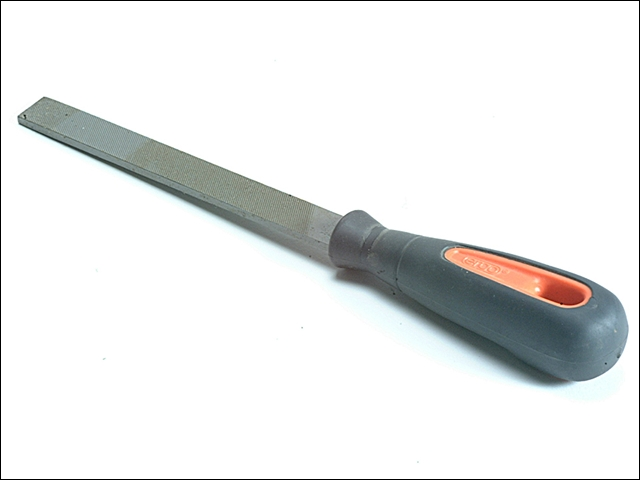 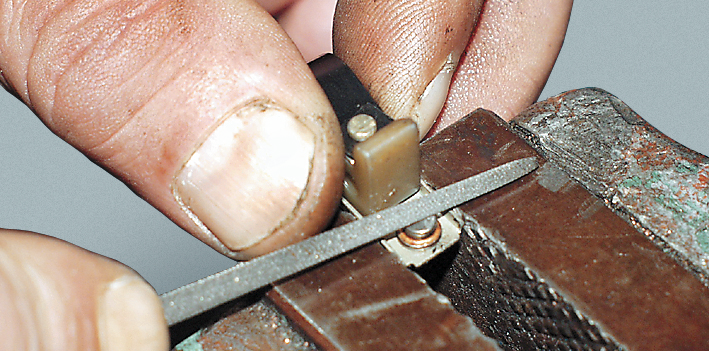 Бархатными
Вид  напильников  с крупной
 насечкой  и грубыми, 
острыми зубьями?
12
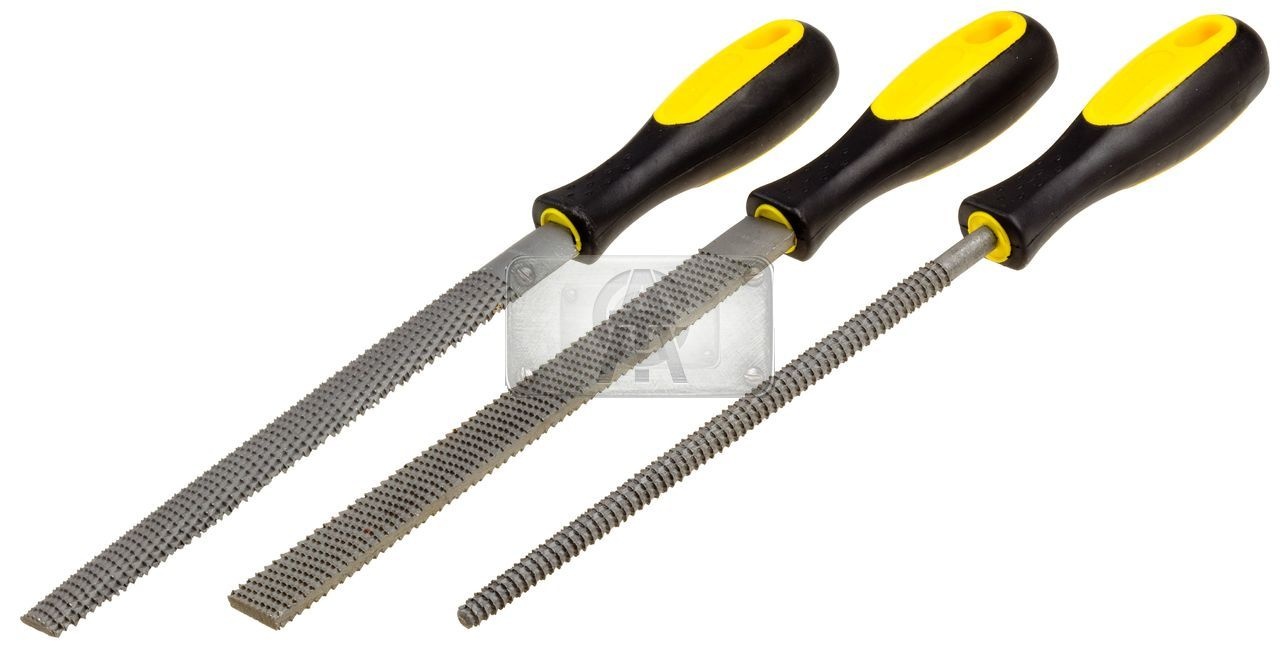 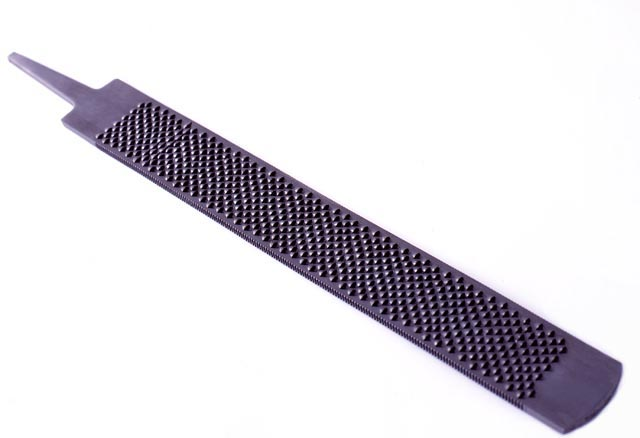 РАШПИЛИ- главное отличие от напильника в насечках, которые выполнены отдельно  в виде зубчиков или выступов.
Вид небольших напильников, применяемые  для лекальных, граверных, ювелирных работ, а также для зачистки в труднодоступных местах (отверстий, углов, коротких участков профиля и др.?)
13
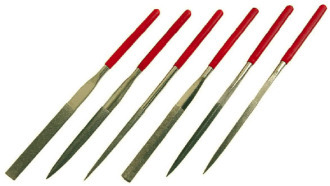 Надфили
Вид напильников предназначенных  для обще слесарных работ?
14
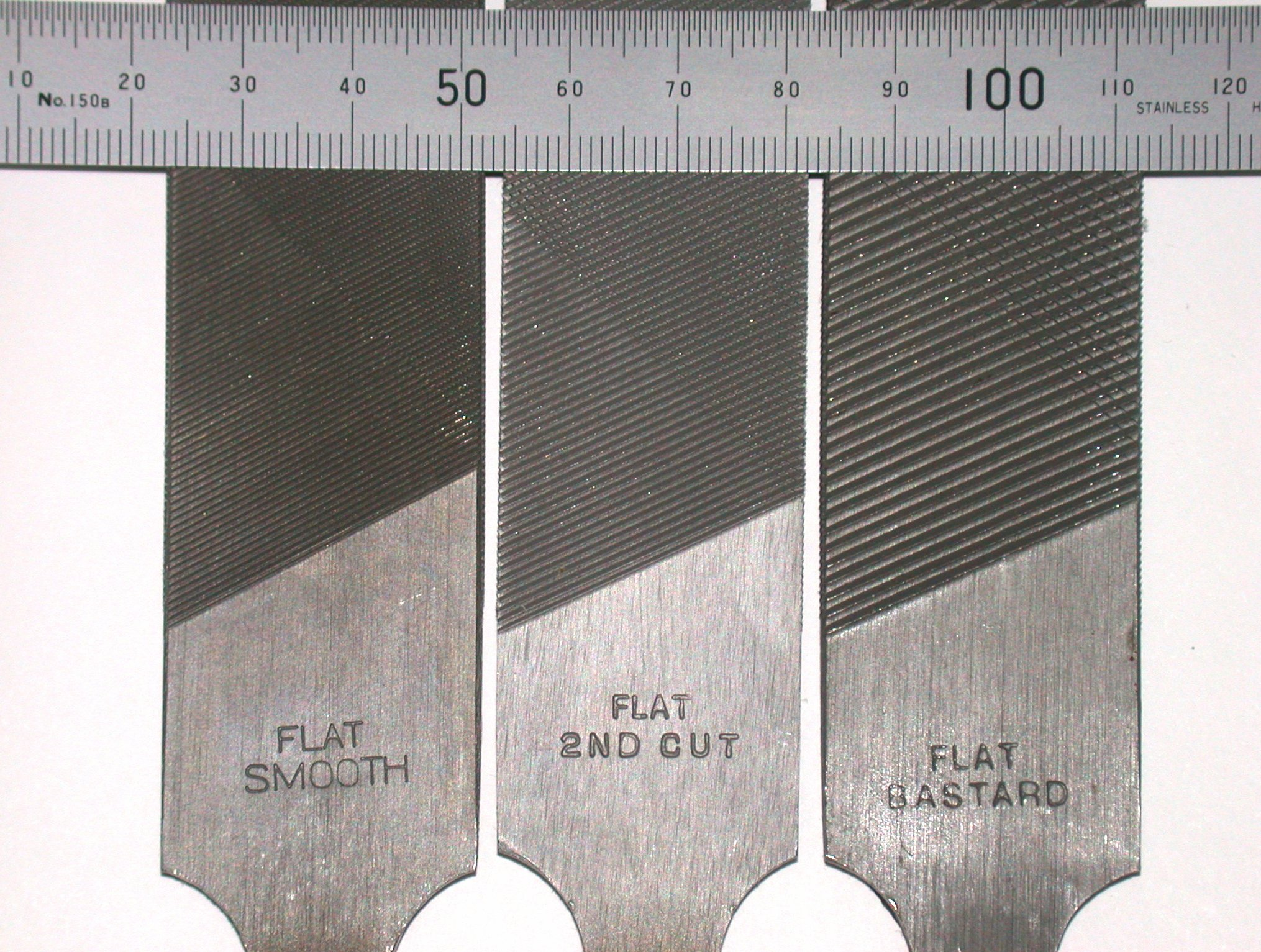 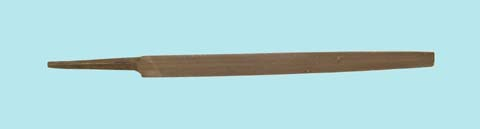 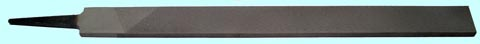 Напильники общего назначения
В зависимости от величины зубьев напильники различают
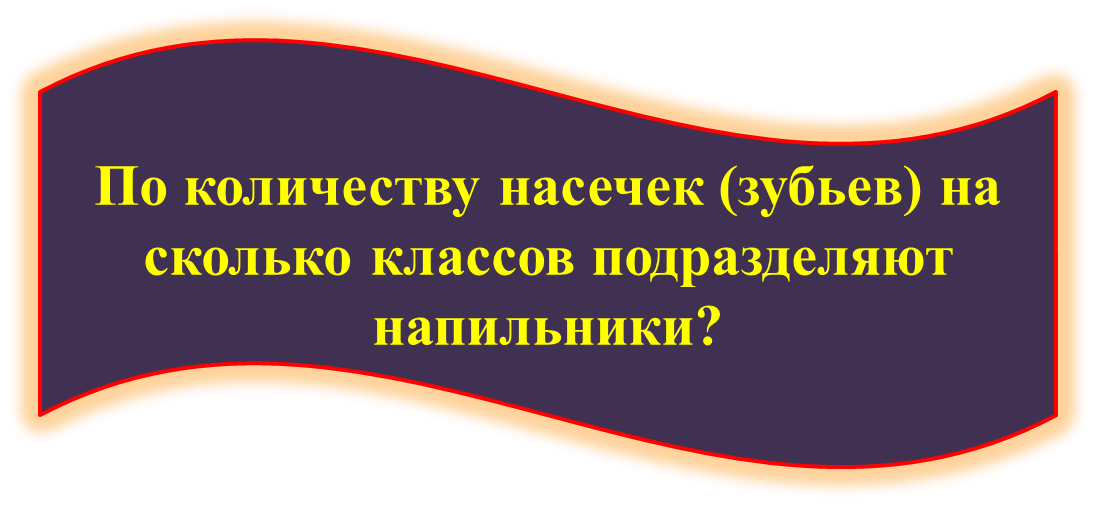 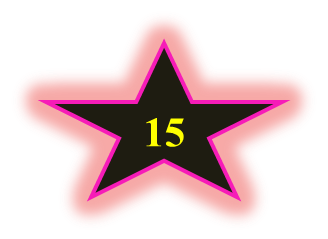 0, 1;      2, 3;     4,5,6.
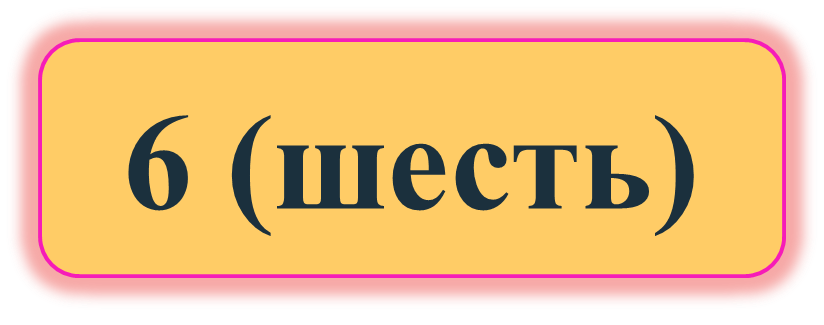 Как называют первый класс напильников  с насечкой № 0 и 1 (n = 4…12). Они имеют крупную насечку: 5 – 12 зубьев на 10 мм длины. Они имеют наиболее крупные зубья и применяемые   для 
грубой обработки?
16
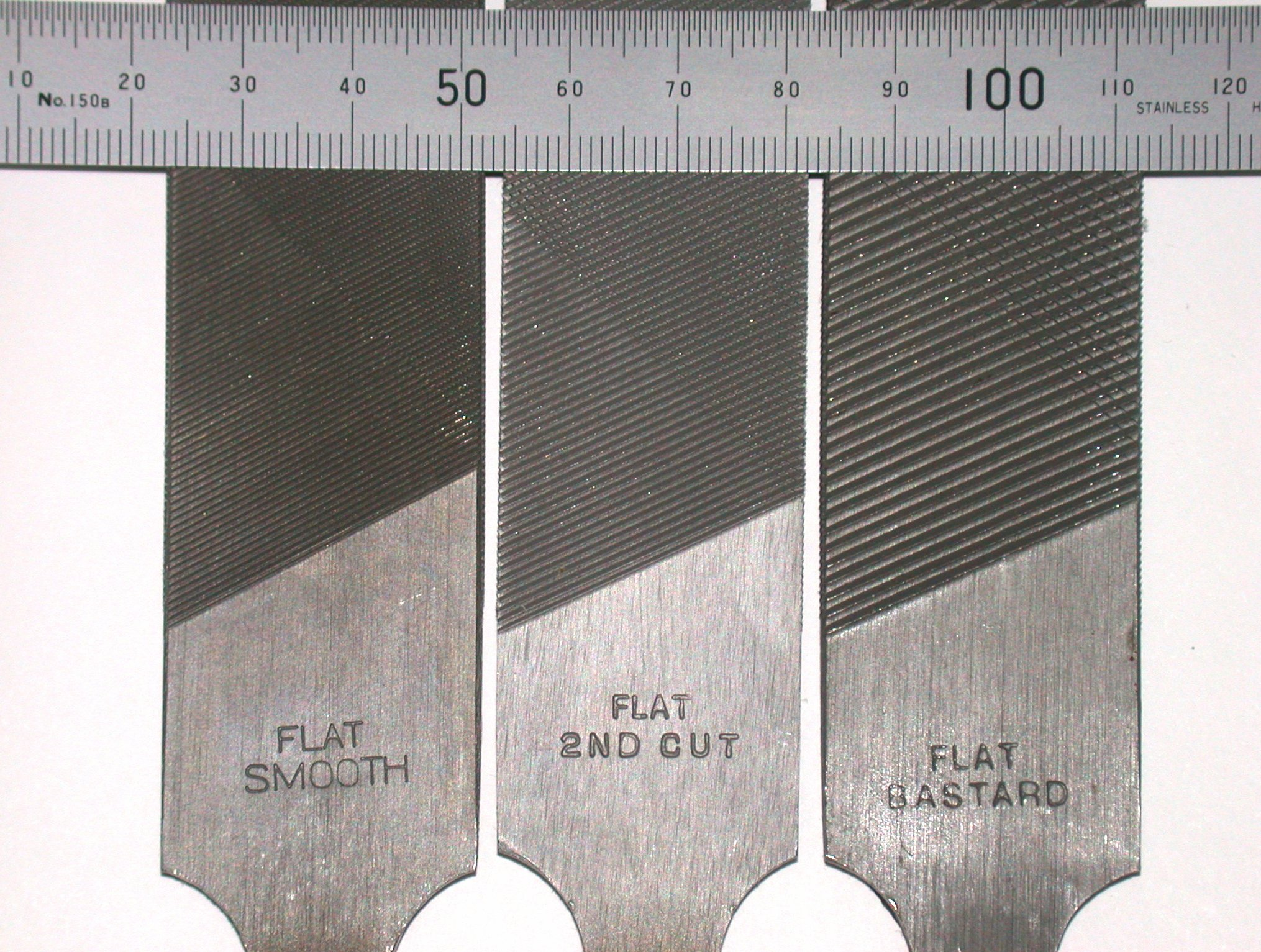 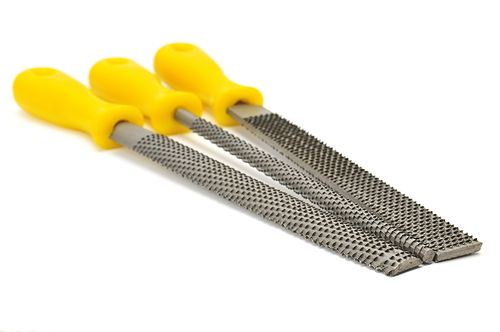 Драчёвые
Как называют второй и третий  класс  напильников с насечкой № 2 и 3 (n = 13…24), применяемые  для чистового опиливания?
17
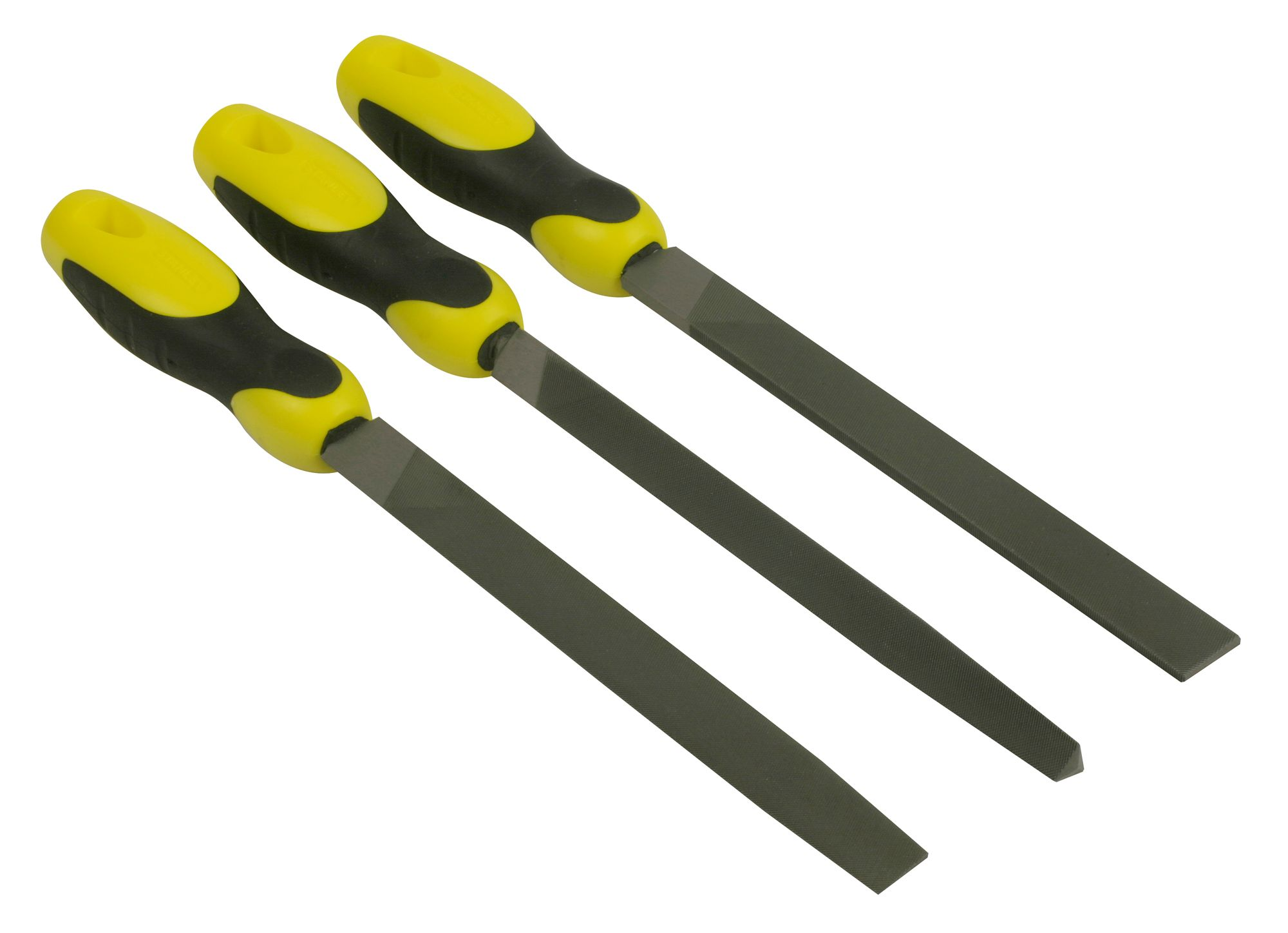 Личные
Как называют 4,5, 6 классы напильников применяемые  для окончательной обработки и доводки поверхностей. Они имеют мелкую насечку: 42 – 80 зубьев на 10 мм длины?
18
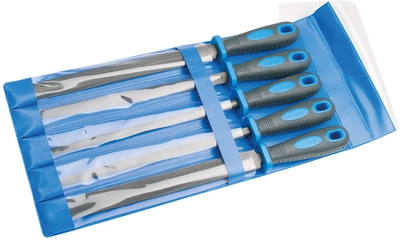 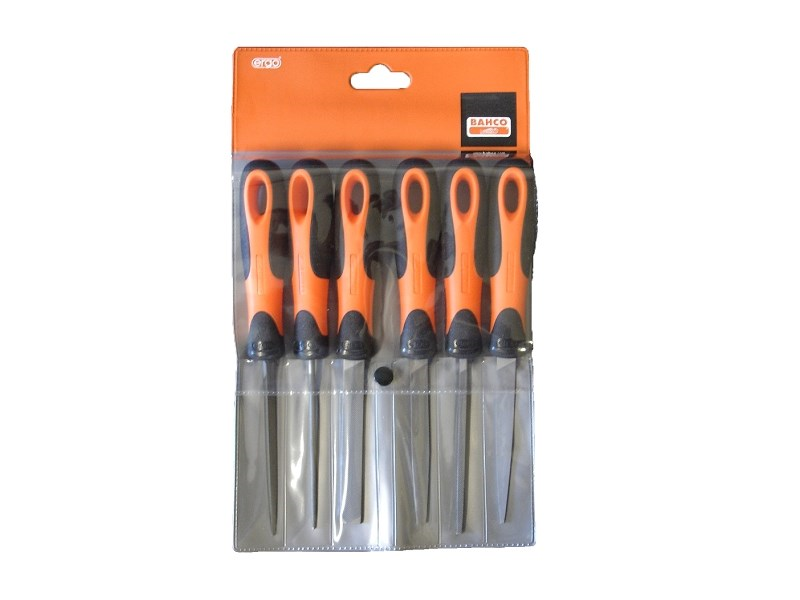 Бархатные
Вид напильников применяемые для опиливания наружных или внутренних плоских поверхностей?
19
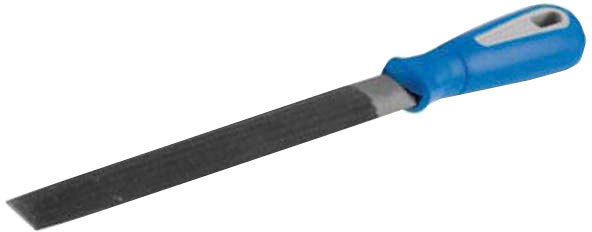 Плоские
Вид напильников применяемые для распиливания квадратных и прямоугольных проёмов и пазов, узких плоских наружных  поверхностей?
20
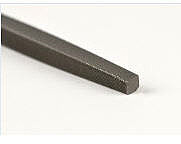 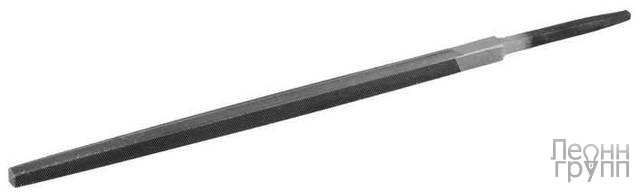 Квадратные
Вид напильников применяемые для распиливания отверстий и пазов с углами более 60 градусов?
21
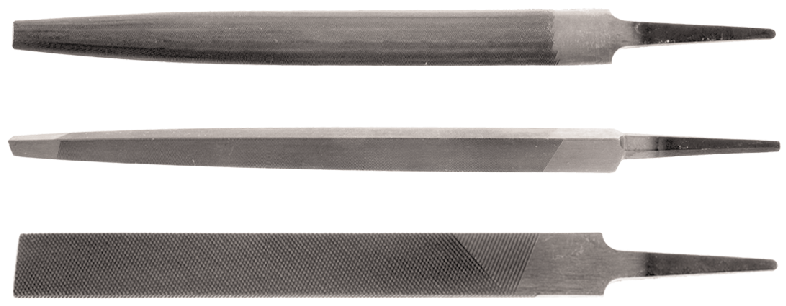 Трёхгранные
Вид напильников применяемые для распиливания круглых и овальных  отверстий, а также вогнутых поверхностей малого радиуса закругления?
22
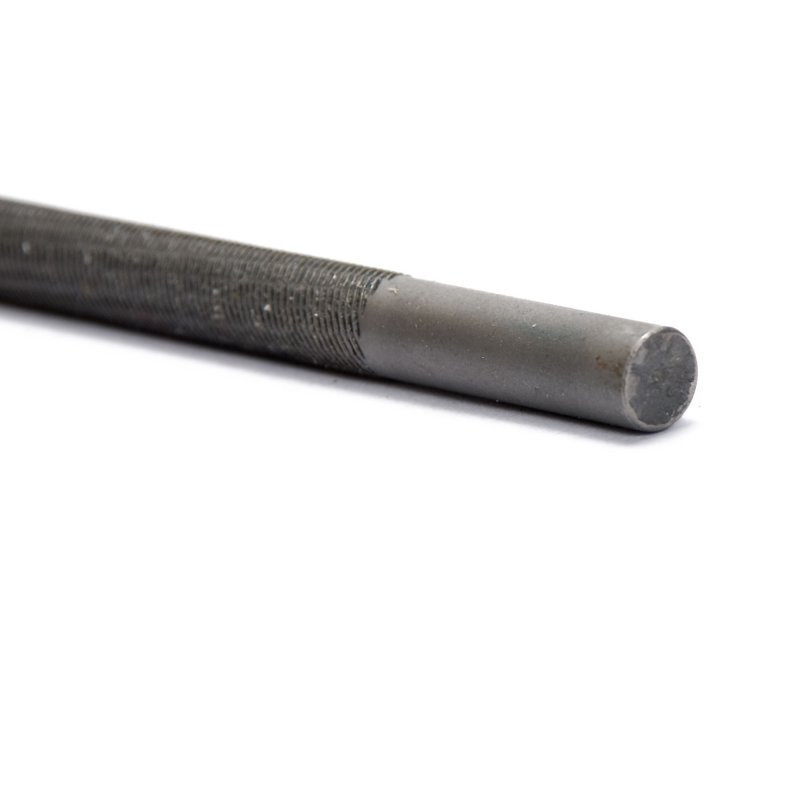 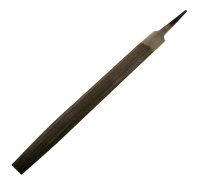 Круглые
Вид напильников применяемые для опиливания вогнутых поверхностей большого радиуса закругления и галтелей?
23
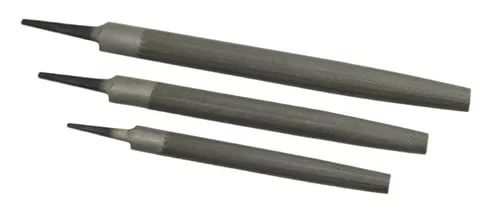 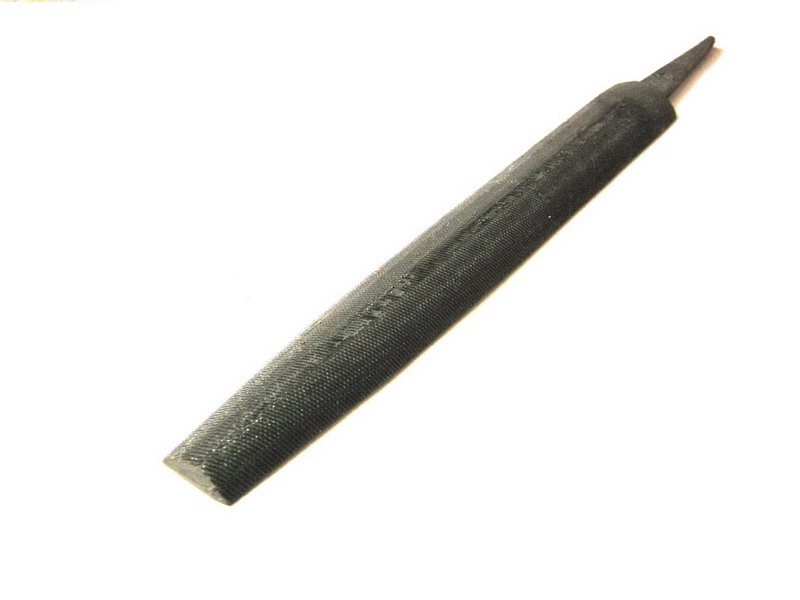 Полукруглые
Вид напильников применяемые для опиливания зубьев зубчатых колёс, звёздочек, для распиливания профильных пазов и поверхностей, расположенных под острыми углами?
24
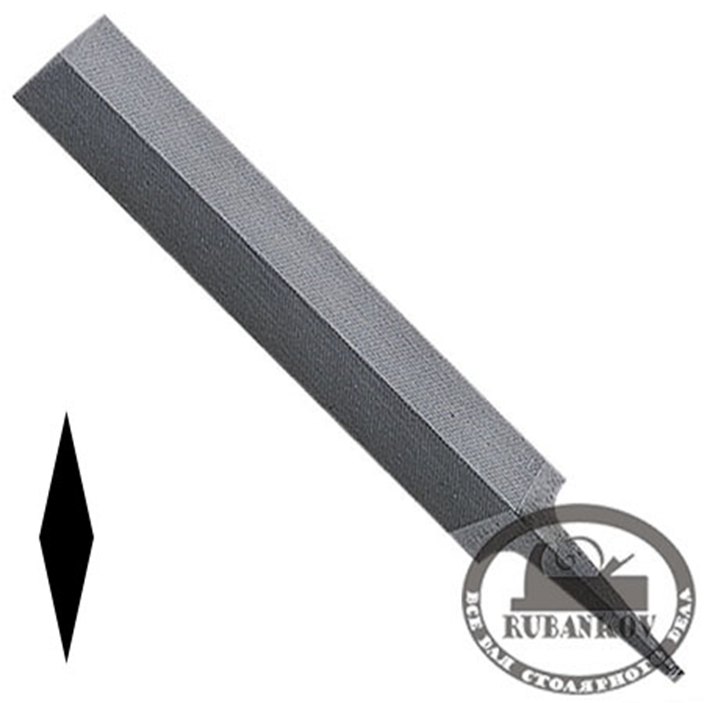 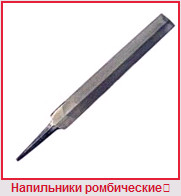 Ромбические
Вид напильников применяемые для опиливания  внутренних  углов 10 градусов, узких пазов, зубьев зубчатых колёс, отделки углов в отверстиях с прямолинейными контурами?
25
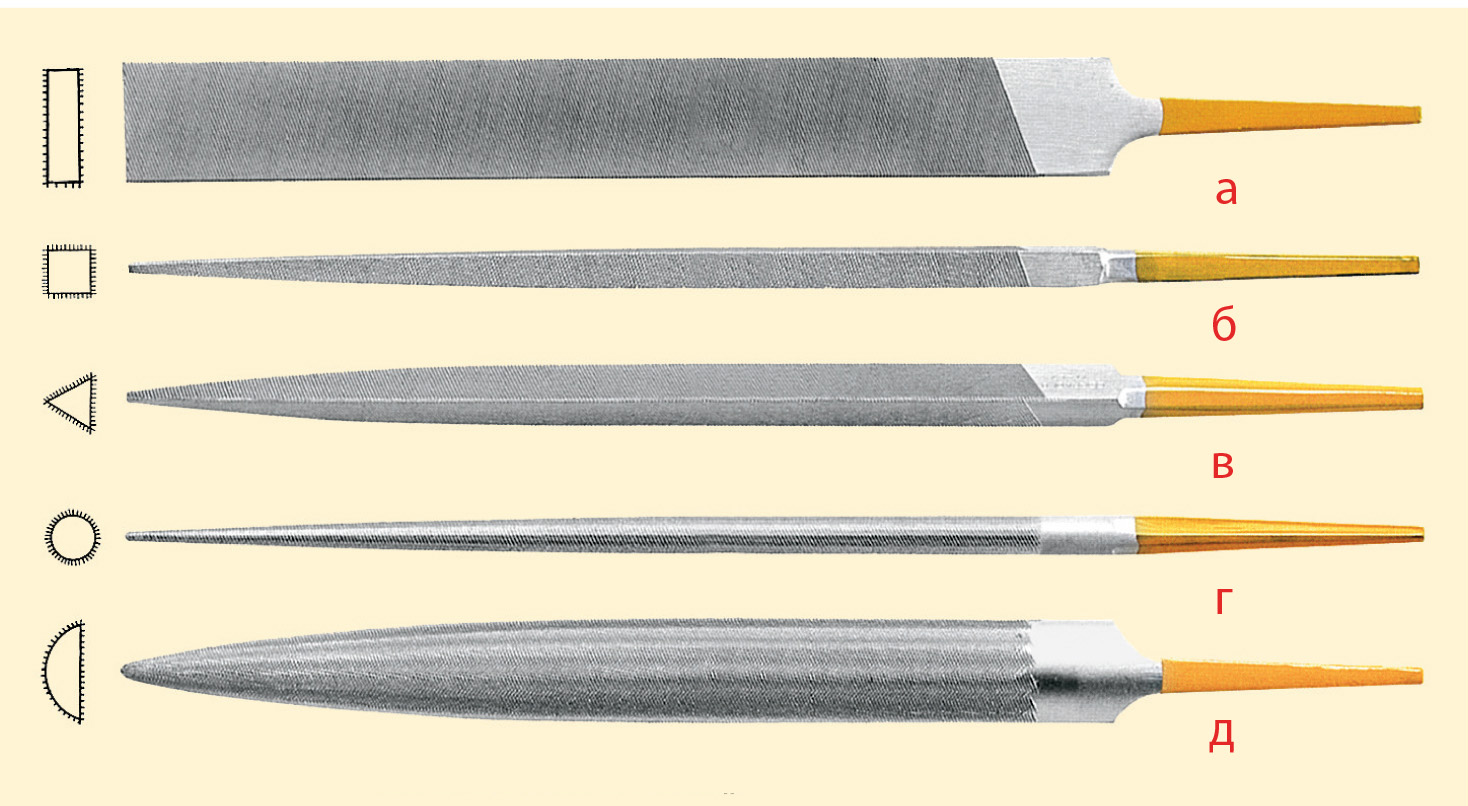 Ножовочные
Подготовка поверхности к опиливанию включает в себя?
26
Очистка от масла, грязи, окалин
Назовите приёмы опиливания?
27
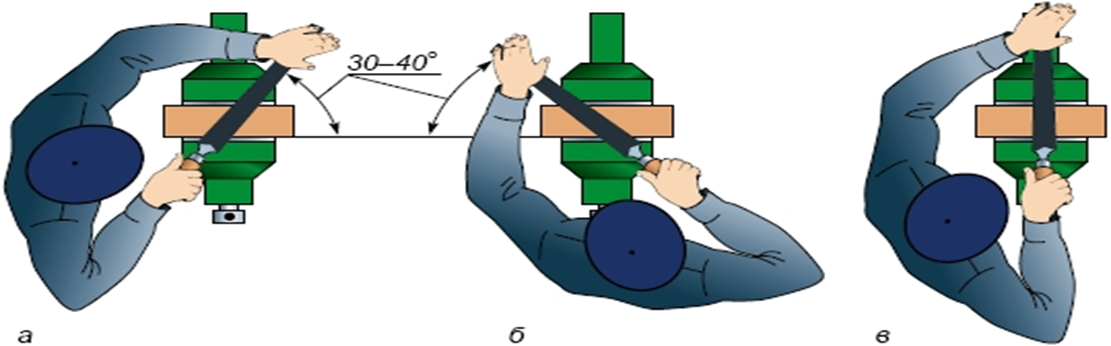 Прямо
Справа на лево
Слево на право
Назовите правильное положение работающего при опиливании?
28
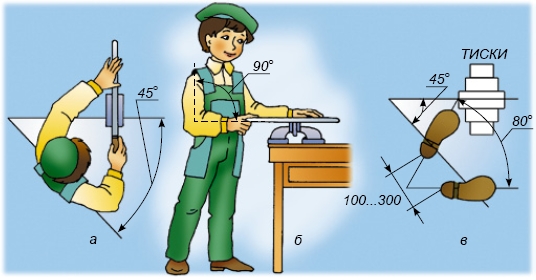 Заготовка в тисках должна соответствовать росту работающего,  туловище в пол-оборота, ступни ног  на расстоянии 20-30 см одна от другой.
Назовите как правильно берут напильник  при опиливании?
29
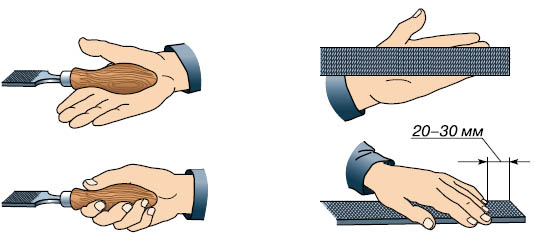 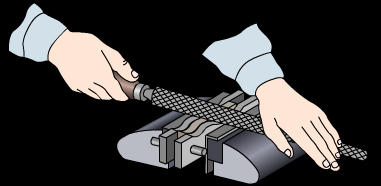 Напильник берут правой рукой  так, чтобы правый палец  лежал сверху вдоль ручки, а ладонь её упиралась в конец.
При опиливании опилки и другие отходы  необходимо убирать?
30
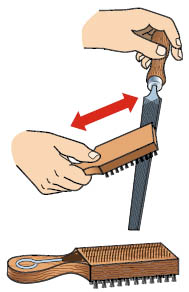 Специальной щеткой.
Назовите инструмент с помощью которого производят контроль опиленной поверхности (проверяют параллельность сторон?)
31
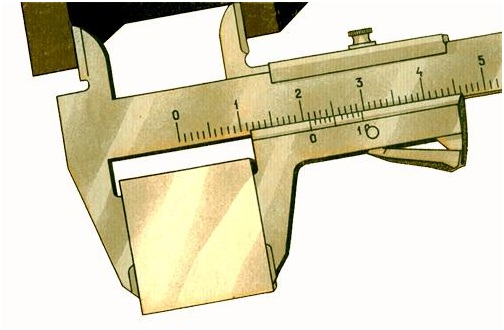 Штангенциркуль
Назовите инструмент используемый для проверки прямолинейности  опиленной поверхности?
32
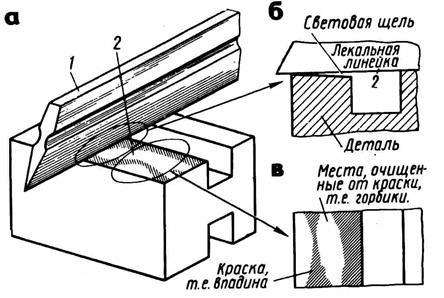 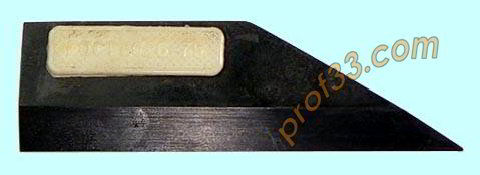 Лекальная линейка
СПАСИБО 
   ЗА 
ВНИМАНИЕ!